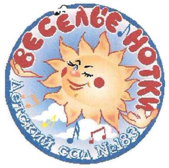 Мастер-класс«Вторая жизнь мусора.Игрушки из пластичной массы своими руками.»
..
Автор: Семёнова Лилия Сергеевна,
Постолаки Татьяна Алексеевна
МБДОУ «Детский сад № 183»
г.о. Самара, 2017
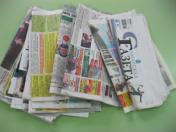 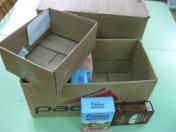 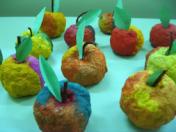 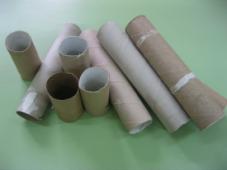 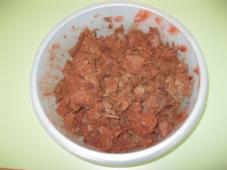 Введение.
«Мусорная» проблема одна из наиболее актуальных в настоящее время. 
Человек не может жить, не оставляя после себя бытовые отходы.
 В среднем принято считать, что на одного жителя в год накапливается 250 кг.мусора.
Цель:Воспитание экологической культуры детей.
Из «бумажного мусора» можно сделать отличную пластичную массу для лепки, с помощью которой смастерить разнообразные игрушки.
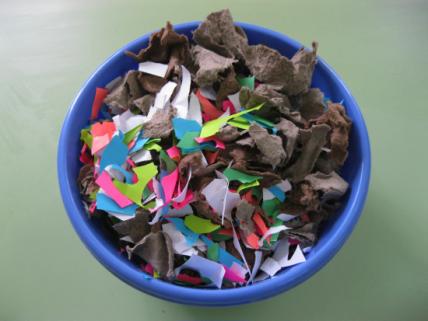 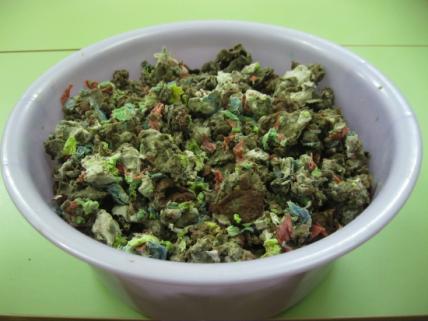 . ￼
Компоненты приготовления массы:
1.Газета
 2.Обрезки салфеток, цветной бумаги
3.Рулоны от туалетной бумаги, полотенец
4.Коробки
5.Стружка от карандаша
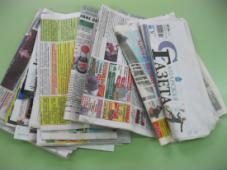 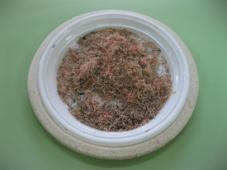 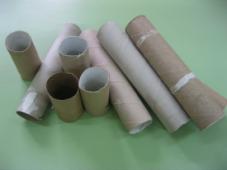 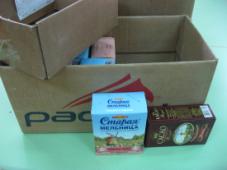 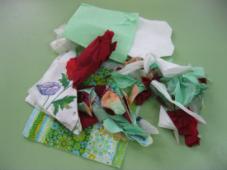 Порядок изготовления:
1.Разорвать «бумажный мусор» на мелкие кусочки.
2.Намочить горячей водой, дать настояться (часа 2).
3.Добавить немного клейстера (клея). 
4. Замесить «тесто».
5.Можно добавить гуашь.
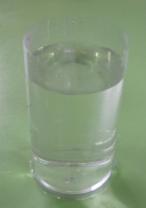 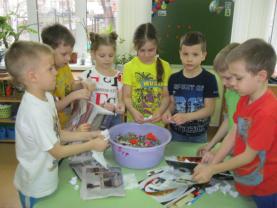 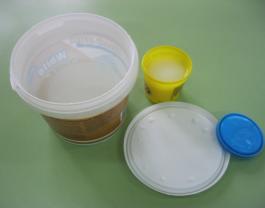 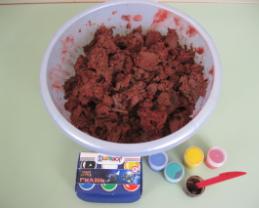 Должна получится густая, липкая консистенция, которая может храниться несколько дней при комнатной температуре.
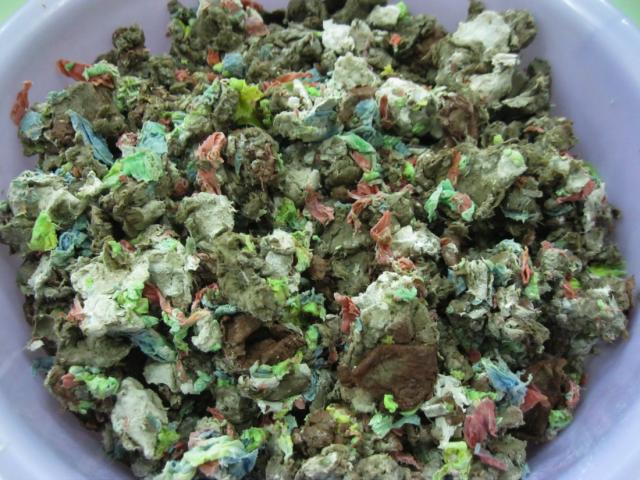 Готовые поделки необходимо хорошо высушить на батарее или на солнце, затем их необходимо раскрасить. Можно покрыть лаком.
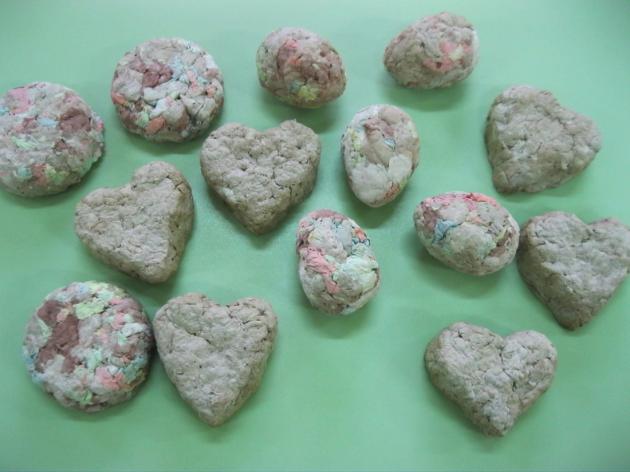 Снежки.
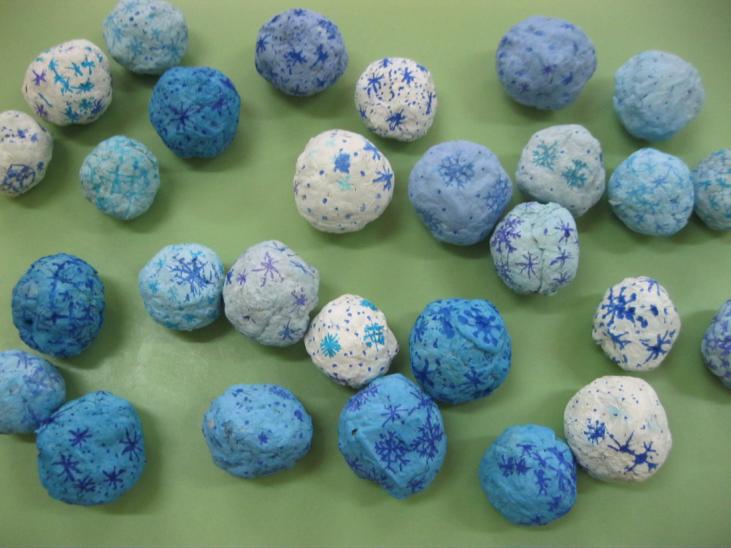 Мячики.
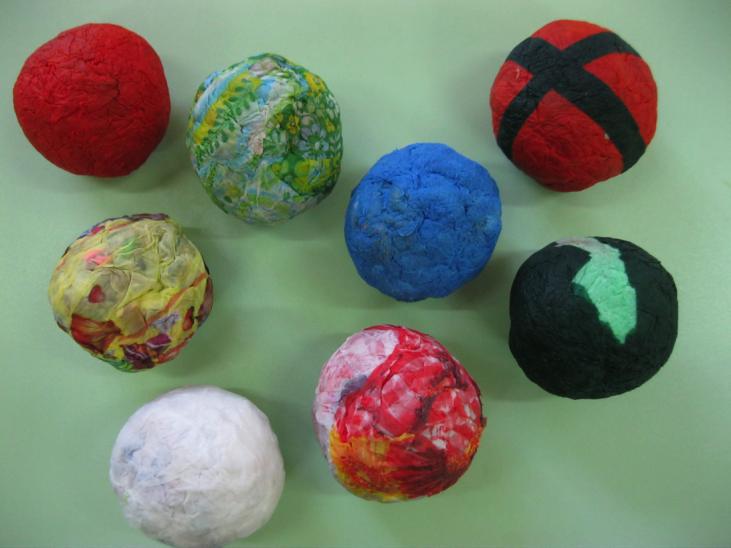 Снеговики.
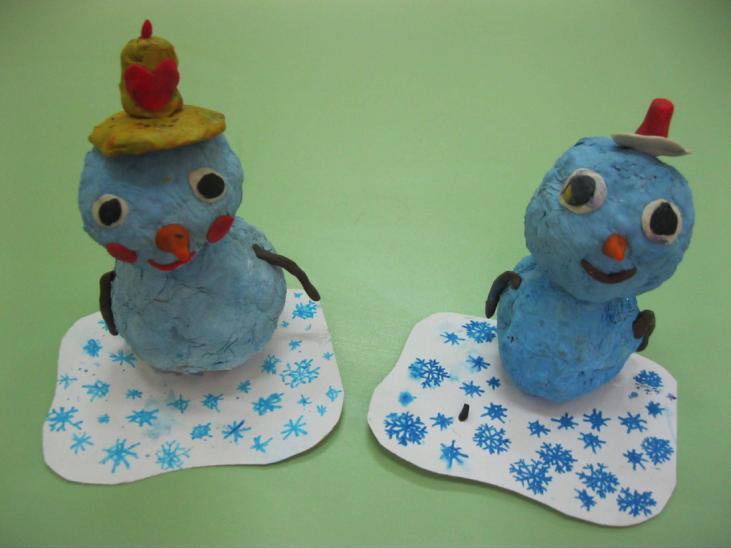 Сердечки.
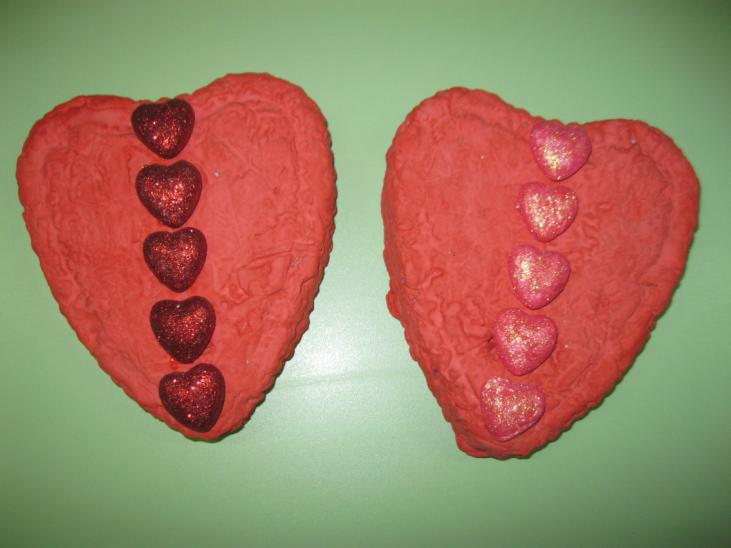 Фрукты.
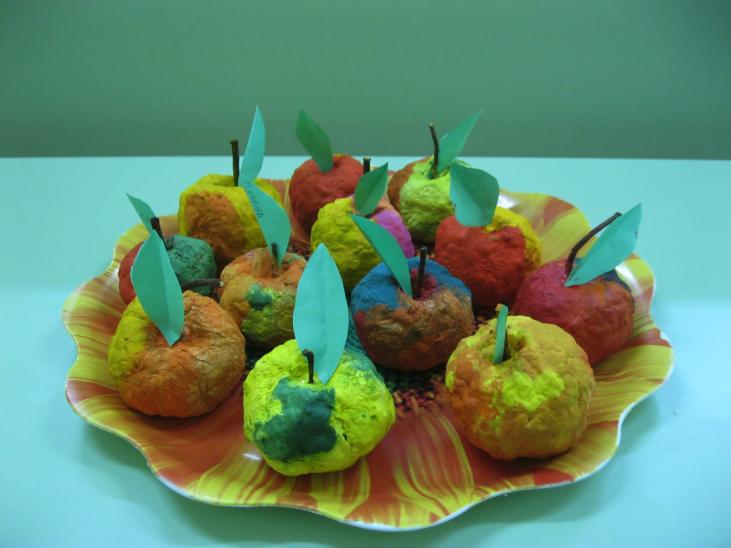 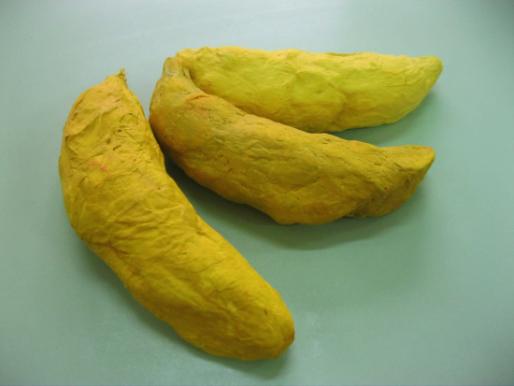 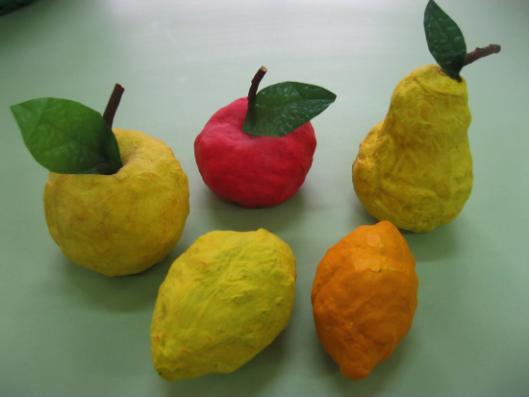 Овощи.
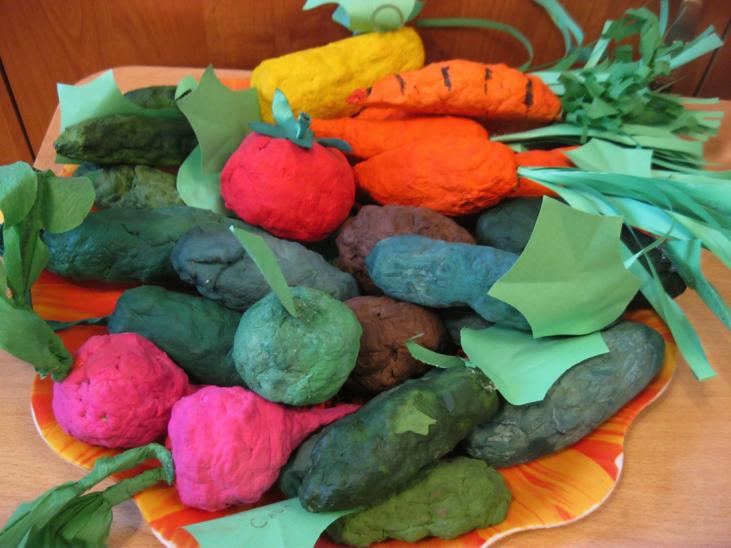 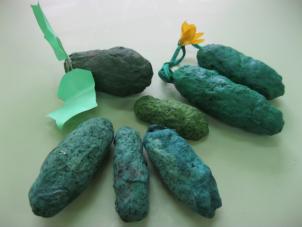 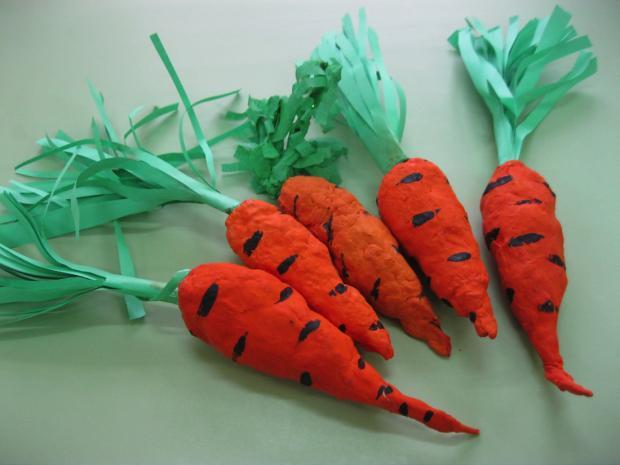 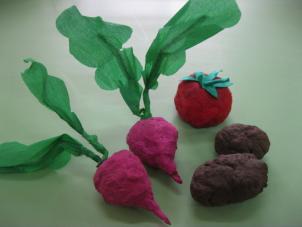 Пасхальные куличи.
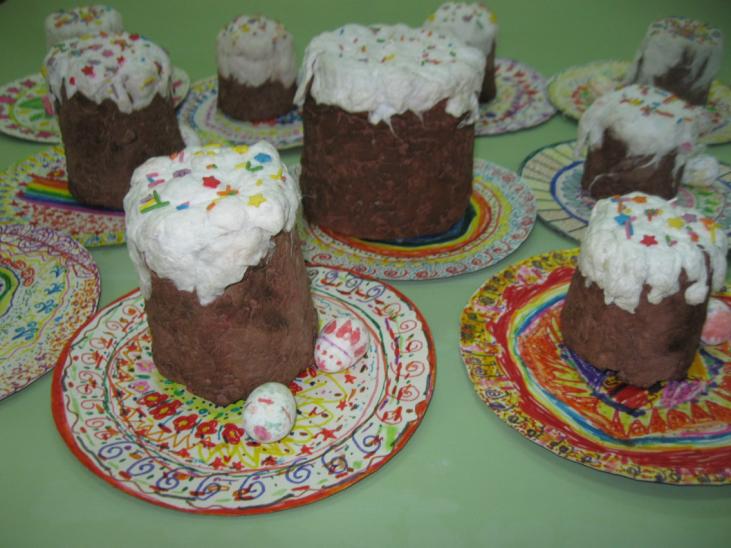 Пасхальные яйца.
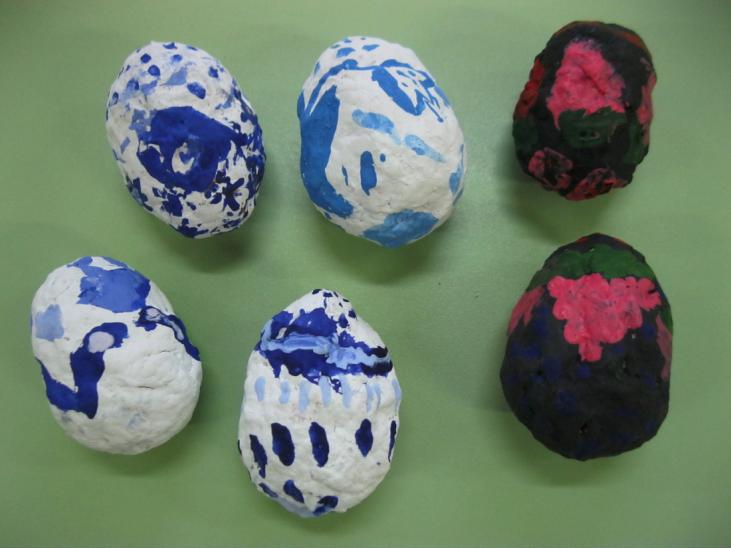 Сказка «Три медведя».
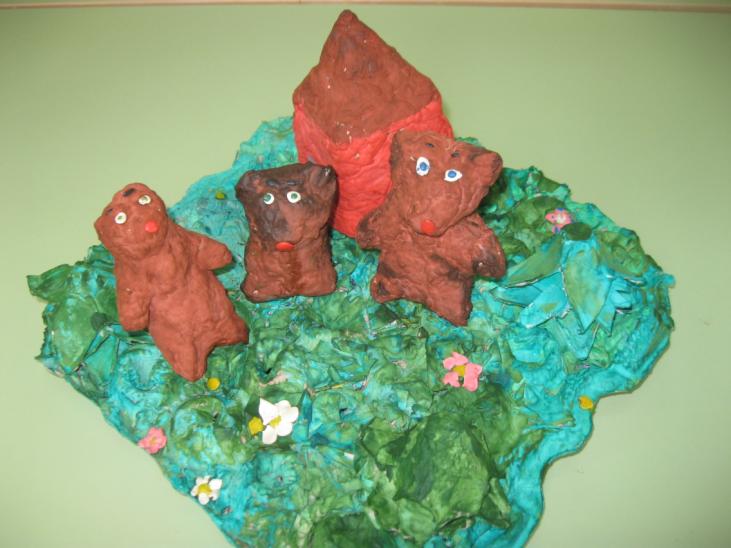 Черепаха.
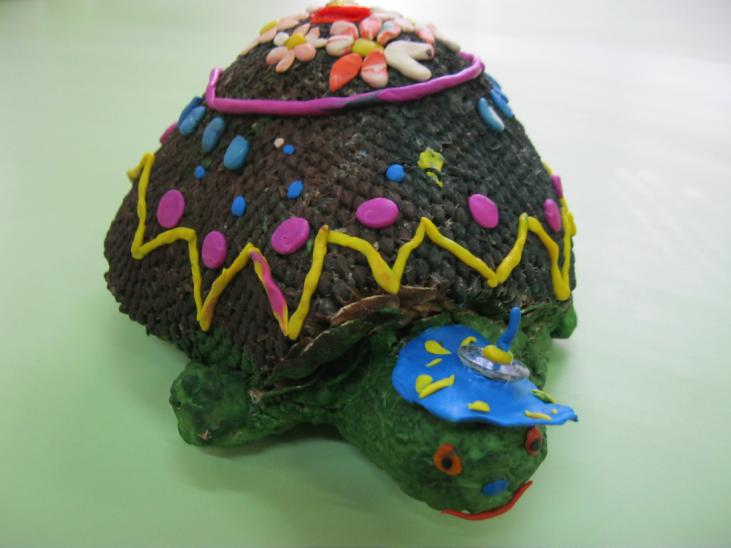 Аппликация «Шары».
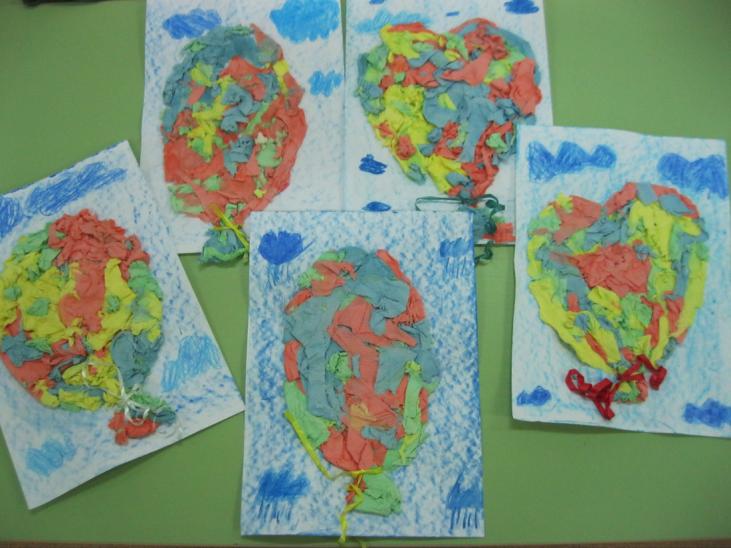 Спасибо за внимание !
«Чисто не там где убирают, а там где не мусорят.»
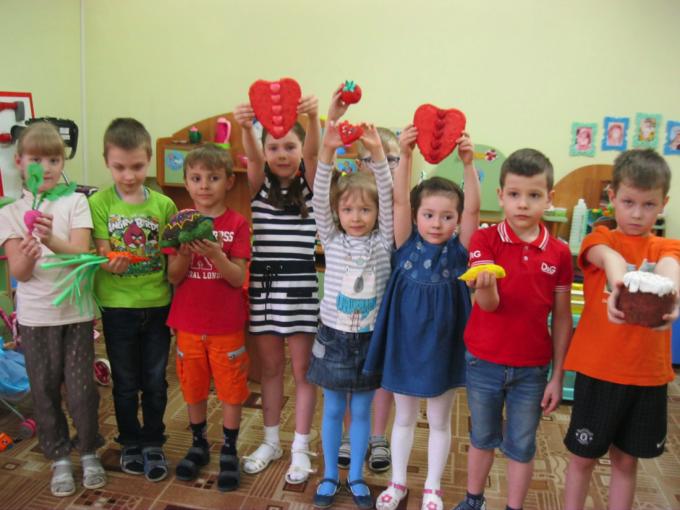